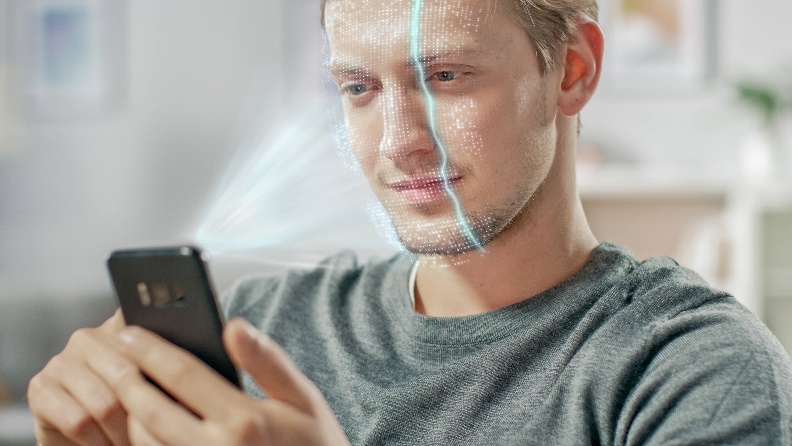 Loughborough University Concussion IDentification: LUCID
Objective and Rapid Concussion Assessment 



Dr Thom Wilcockson
t.wilcockson@lboro.ac.uk
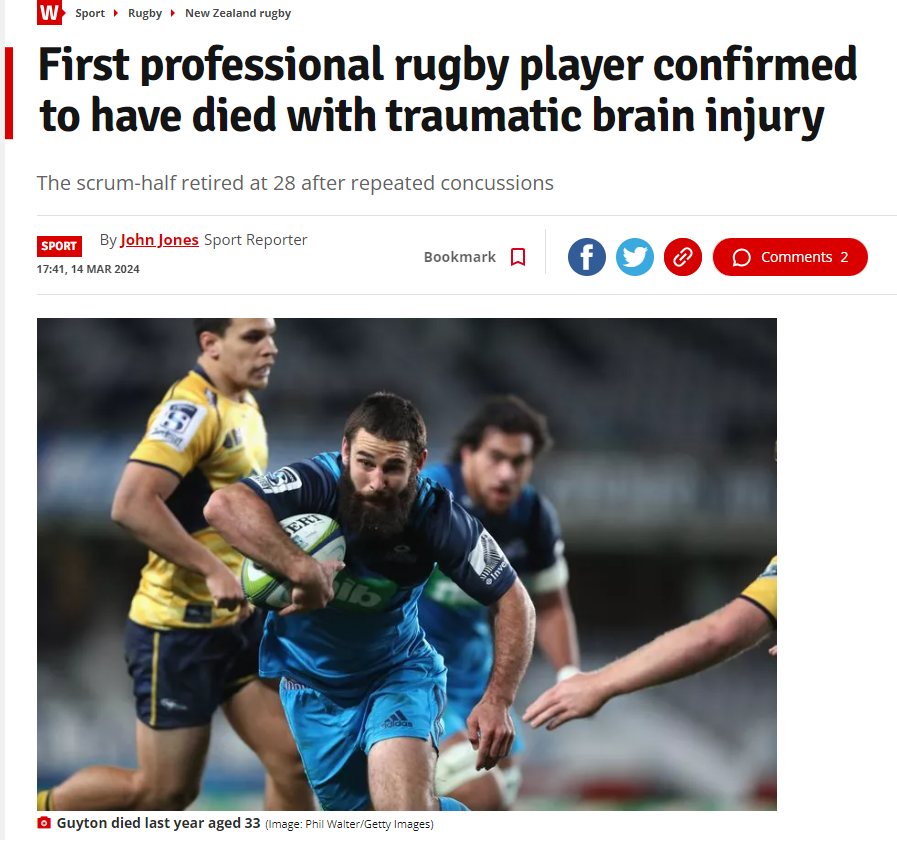 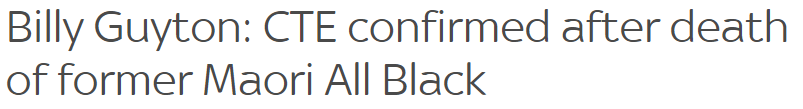 Eye movements by controlling visual attention
Scanning of the visual field and target selection
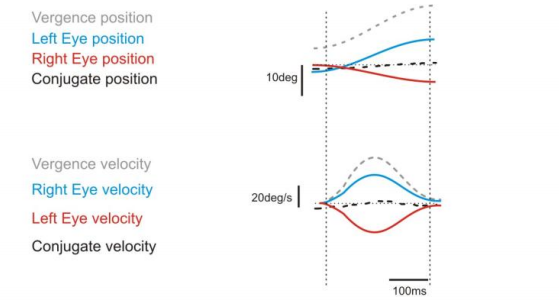 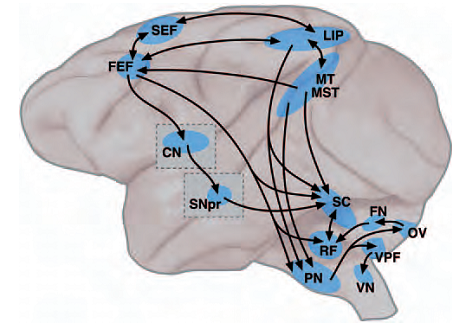 Motion sensitive region controls smooth pursuit
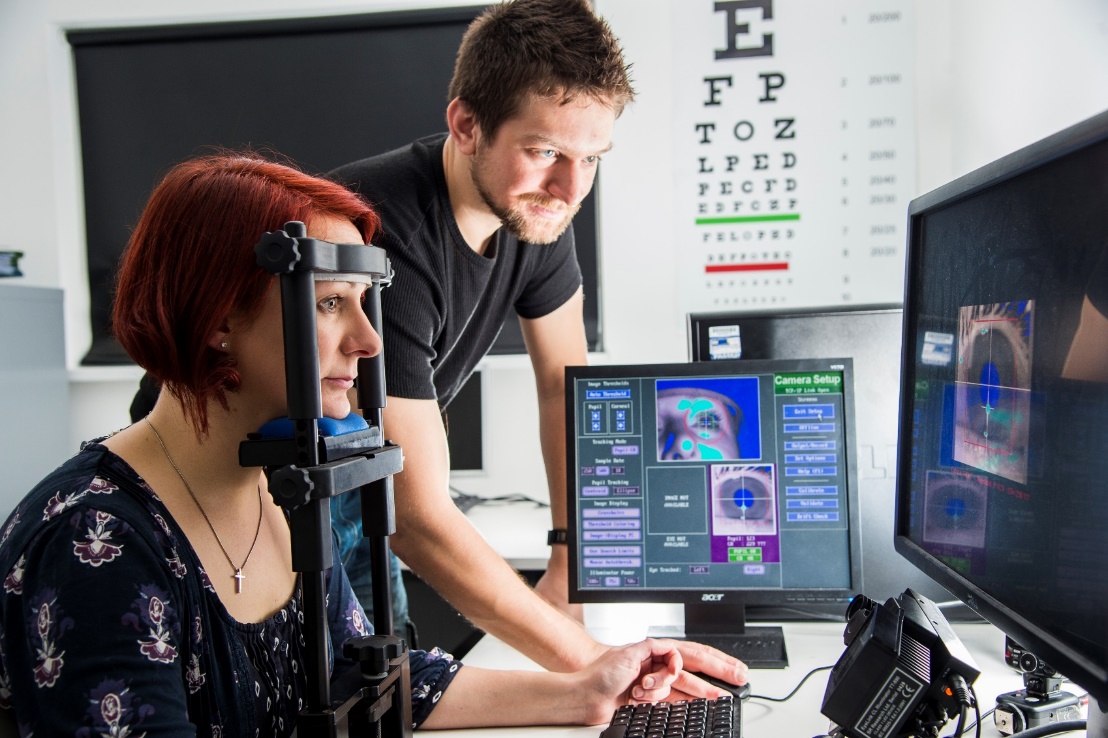 Regulates saccades
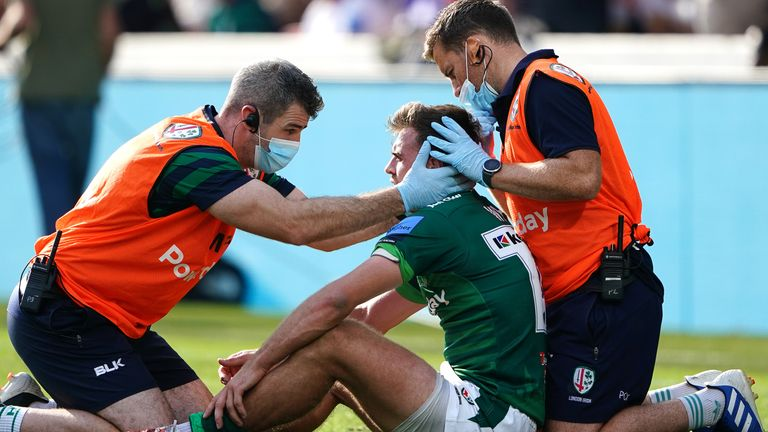 Retinotopic map for control of gaze
[Speaker Notes: MT and MST – calculate the velocity of the target.]
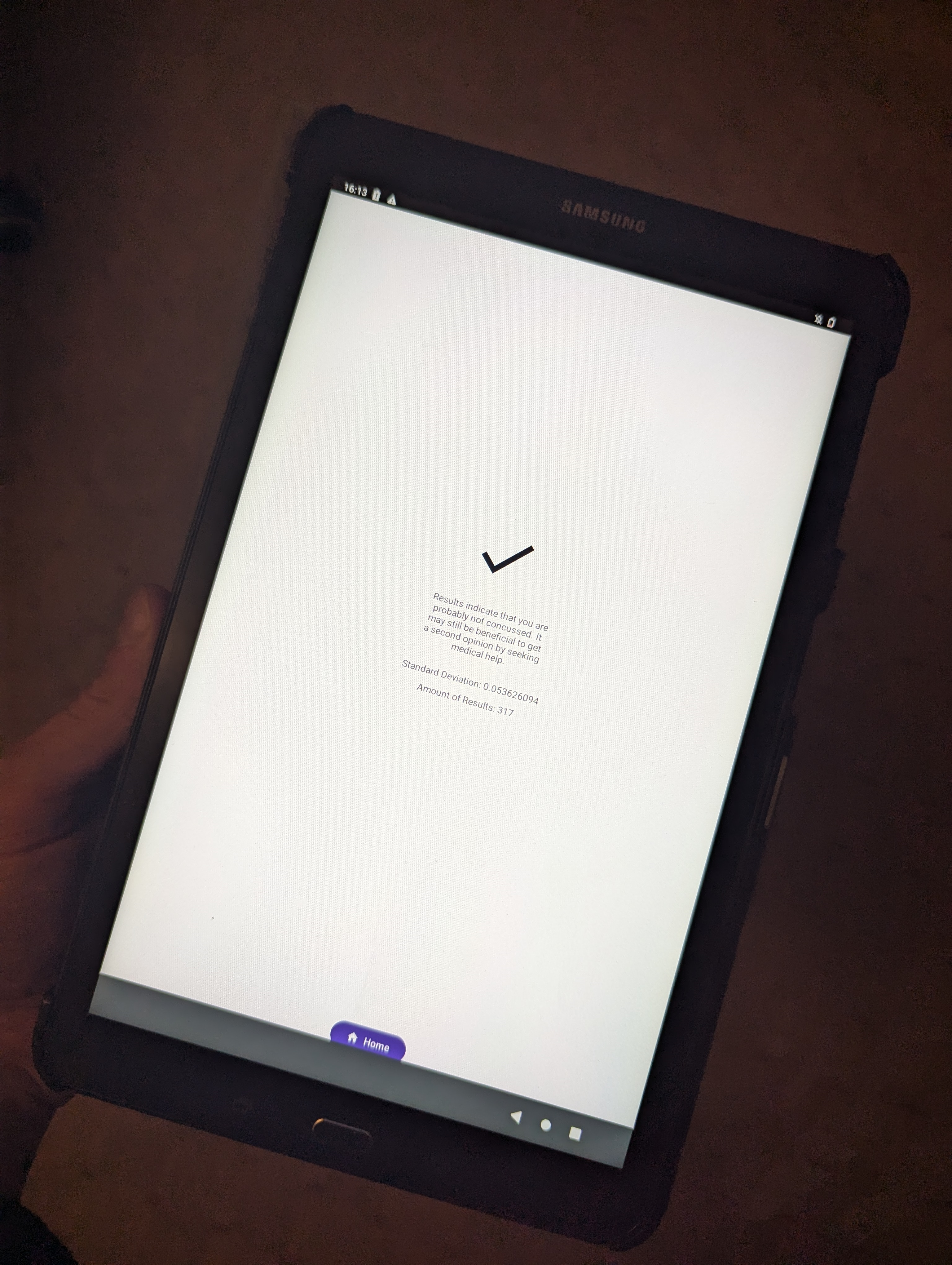 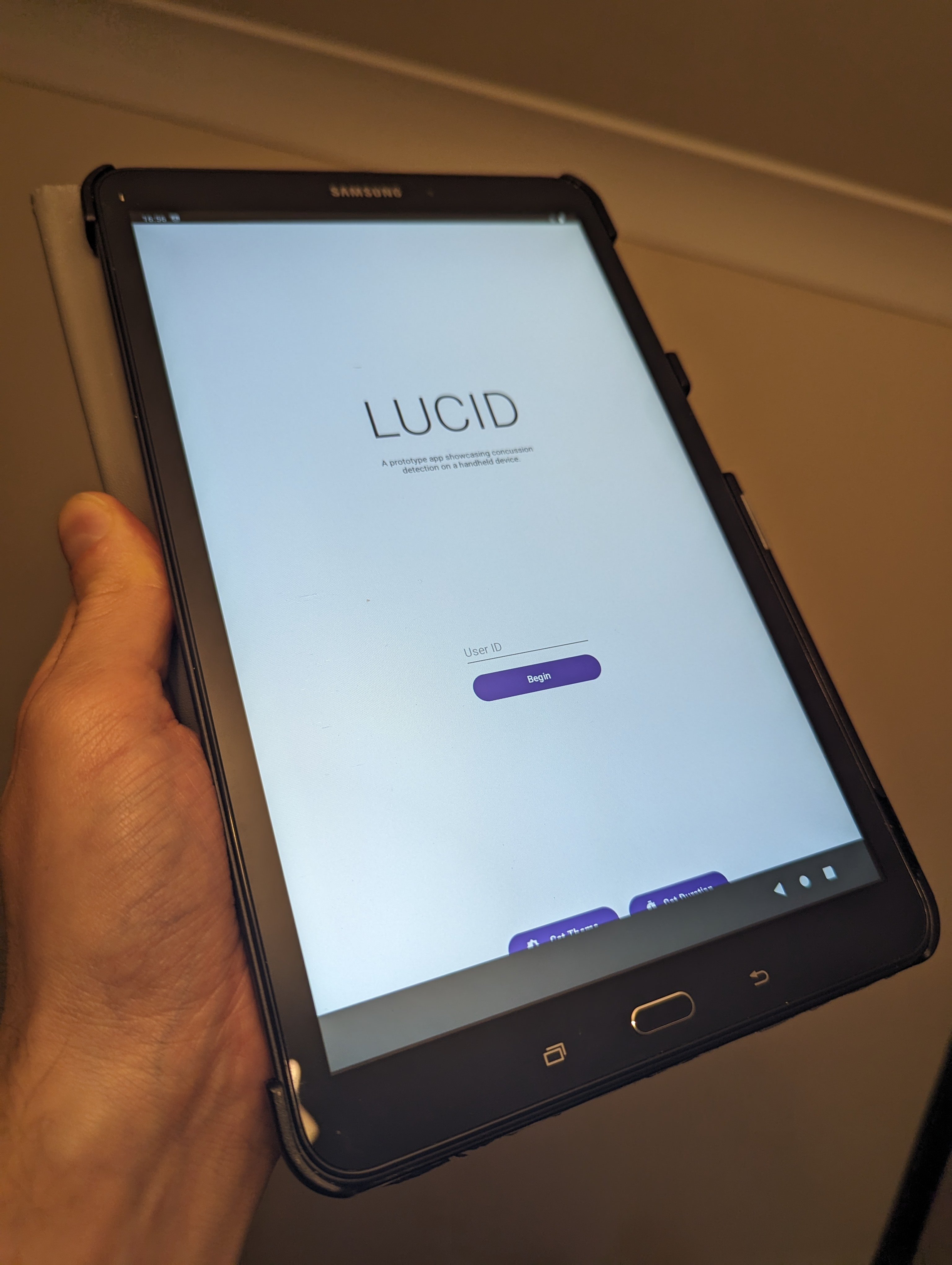 Product
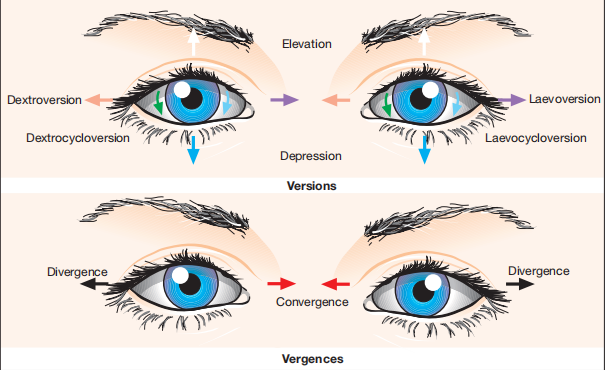 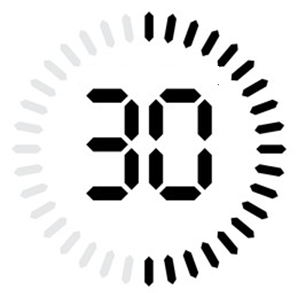 The Market
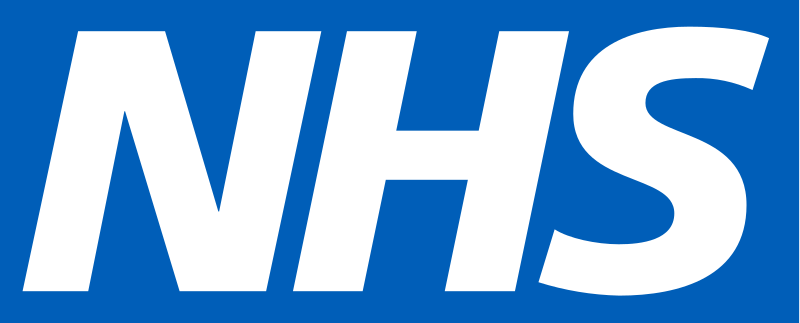 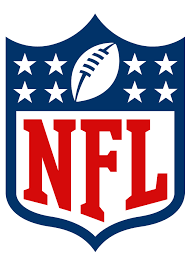 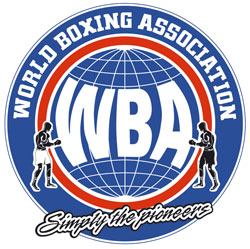 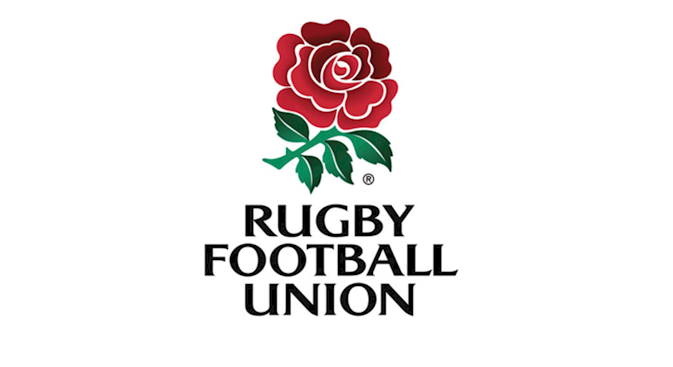 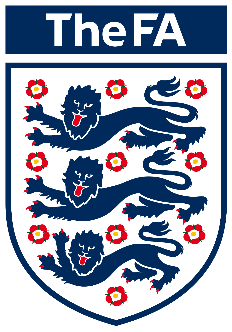 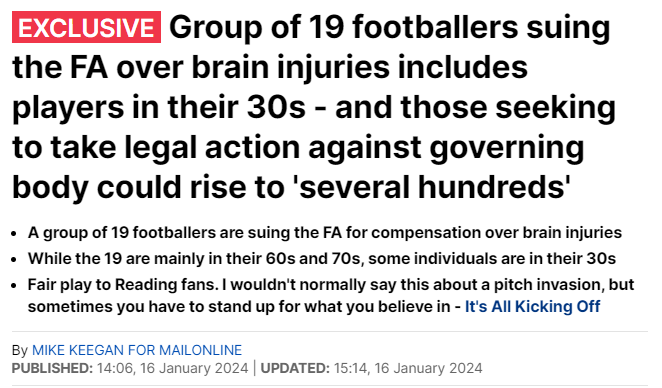 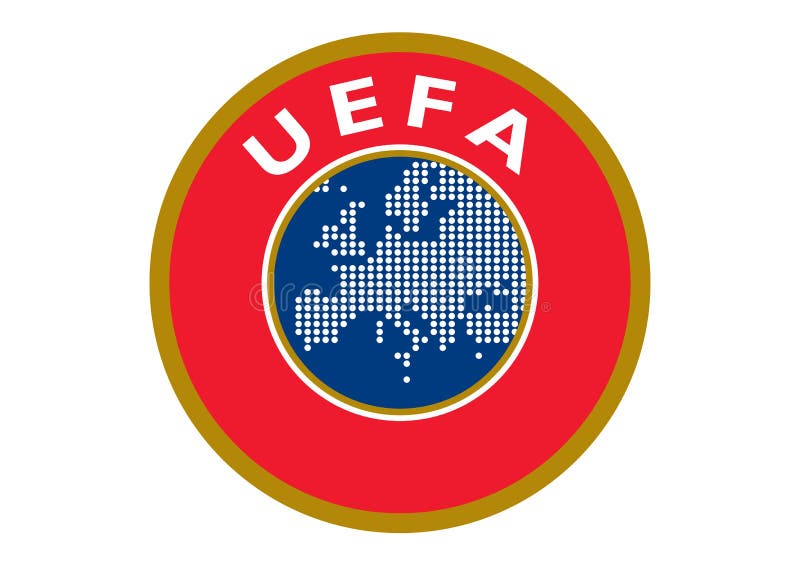 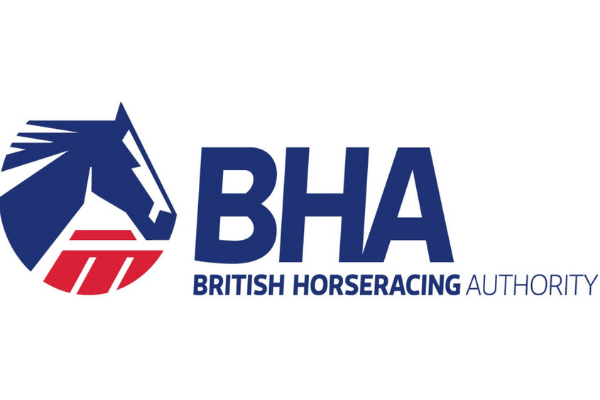 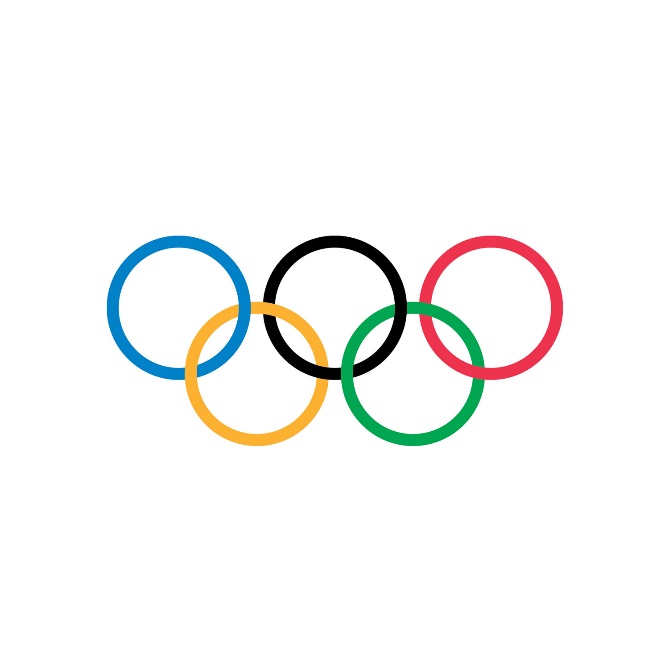 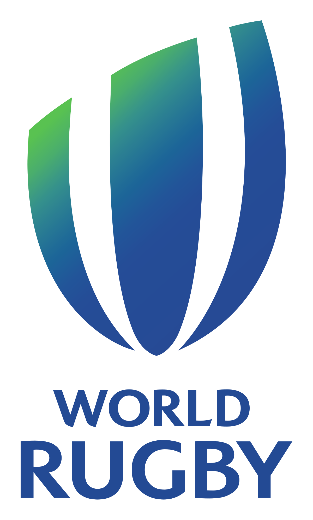 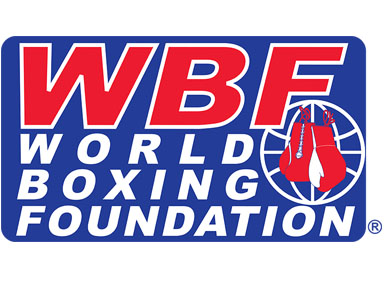 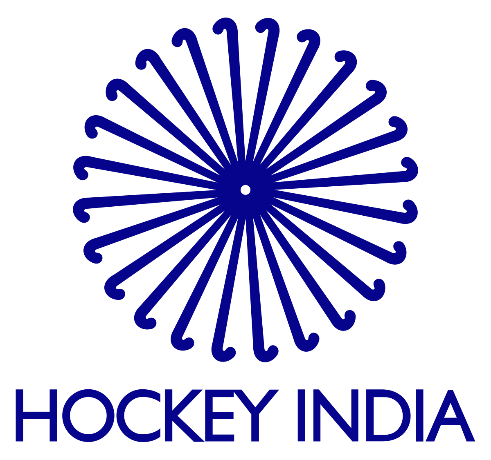 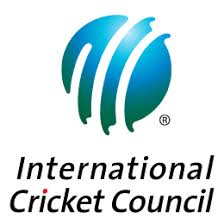 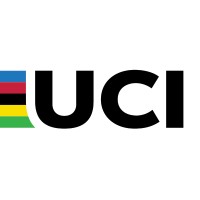 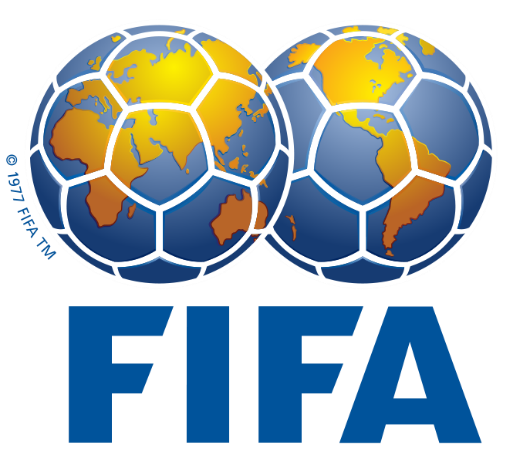 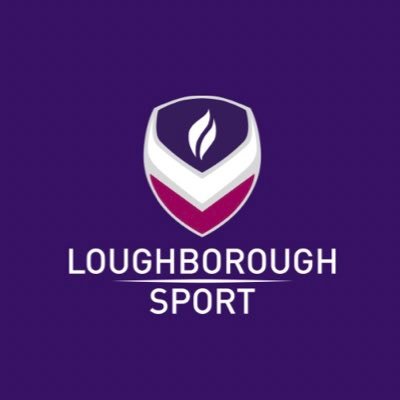 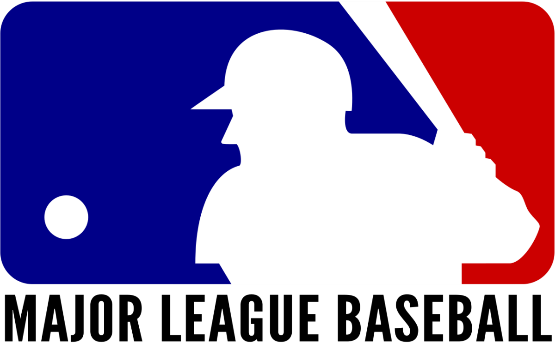 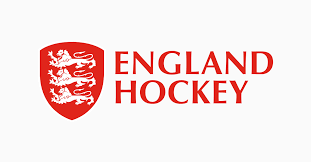 The Market Potential
1 million concussion in UK sport per year
1.4 million head injuries in NHS per year
3.8 million concussions in USA sport per year
Example costs: RFU (Rugby Football Union): £1.8 million spent on concussion by RFU per year
A Vast Market 
Sports teams (professional and amateur)
Hospitals and clinics
Military and emergency services
Workplace safety
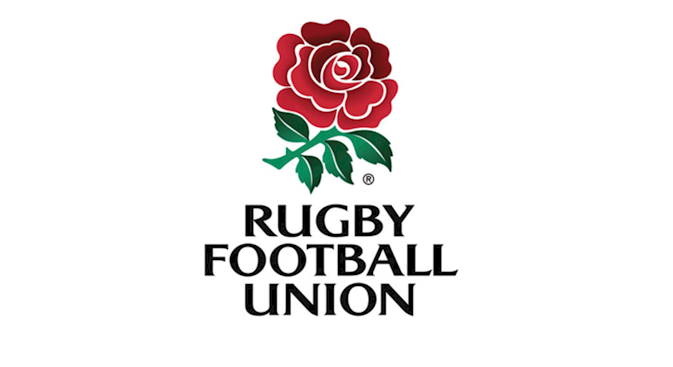 The Business Model
Licensing and subscription model 
Licensing fees to sports teams, hospitals, and clinics.
Subscription model for data analytics and remote monitoring.
Licenses:	       Sport governing bodies		NHS Trusts



                          £50,000 per body per season            £10,000 per trust
                               (approx. 200 in UK)                    (over 120 NHS Trusts)

Note, we are already in talks with interested parties in sports and the NHS
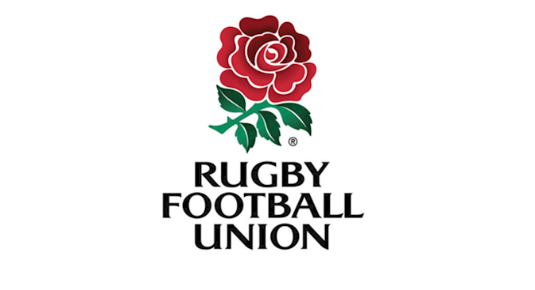 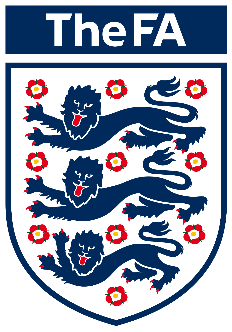 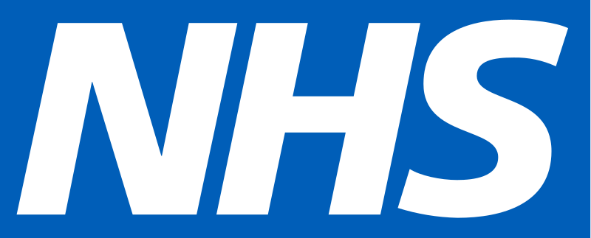 Competitive Advantage
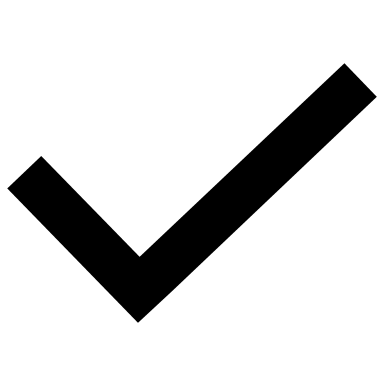 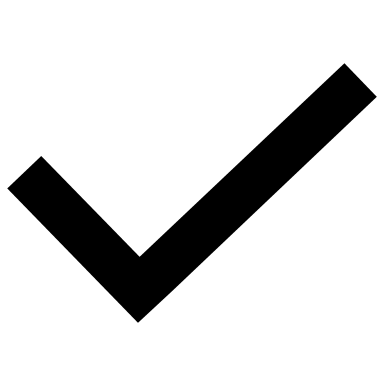 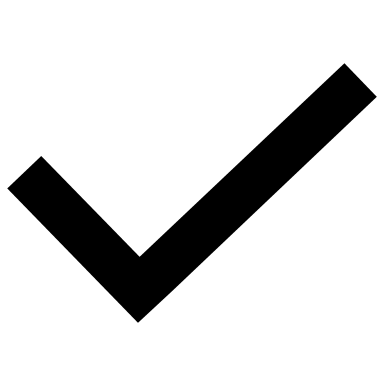 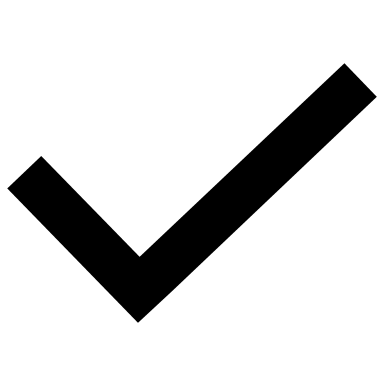 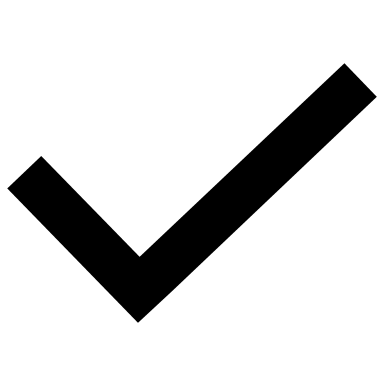 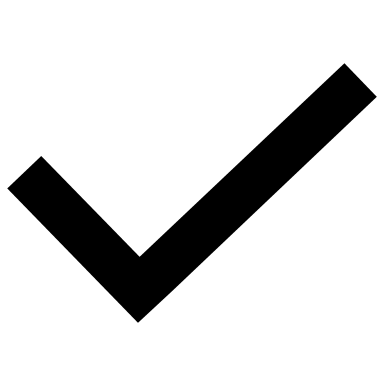 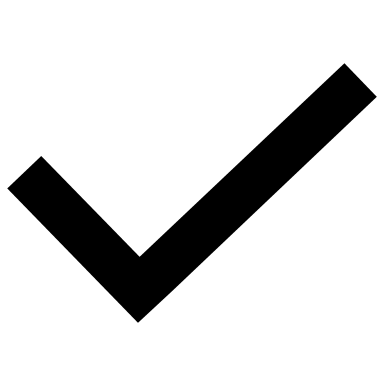 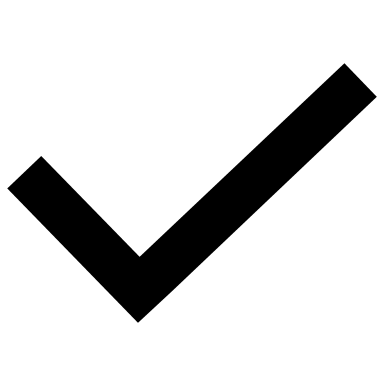 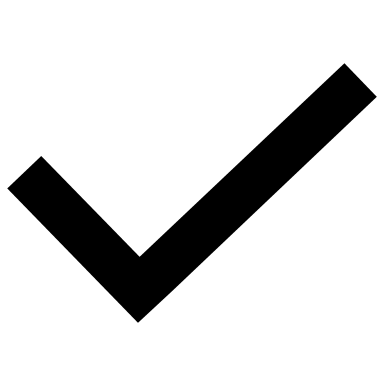 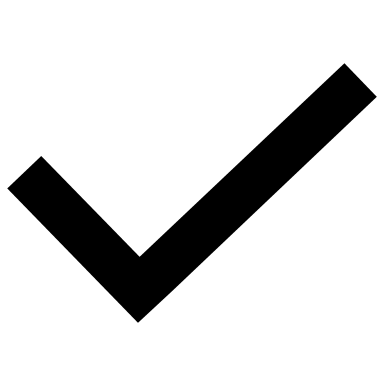 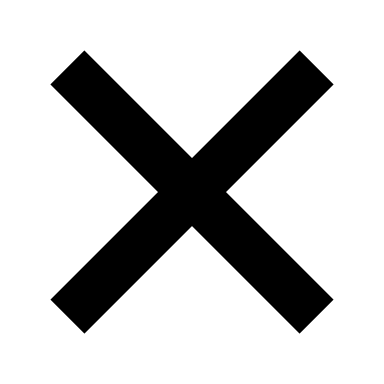 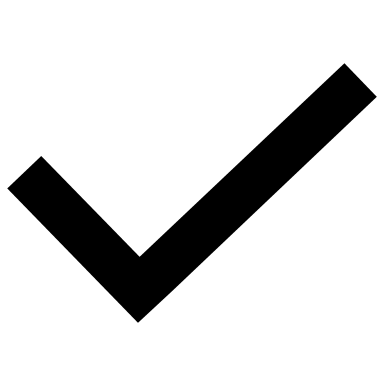 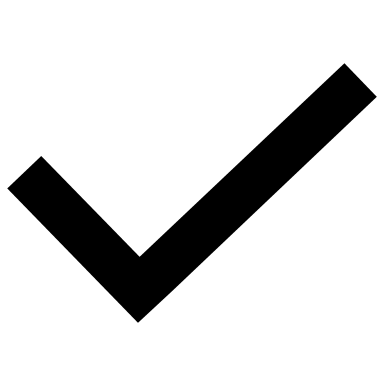 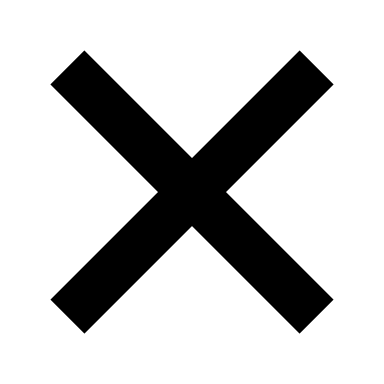 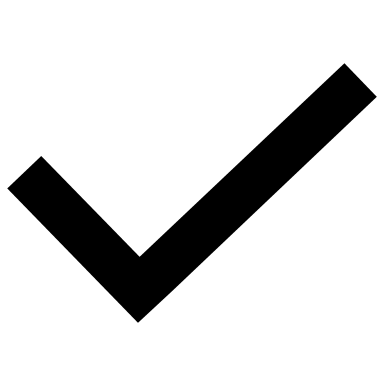 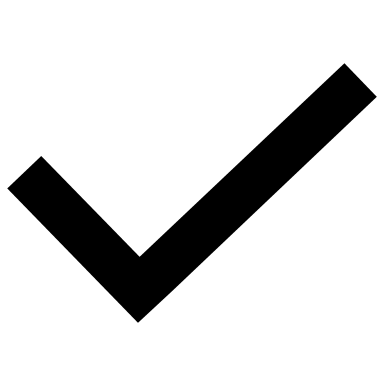 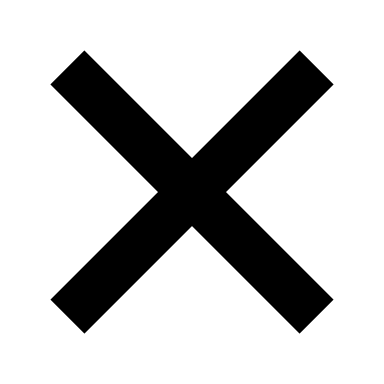 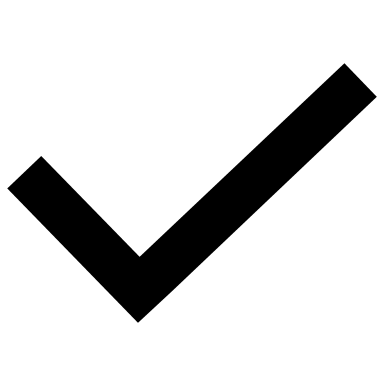 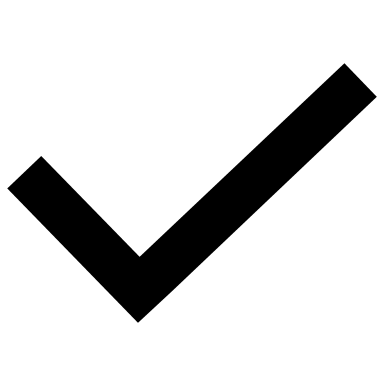 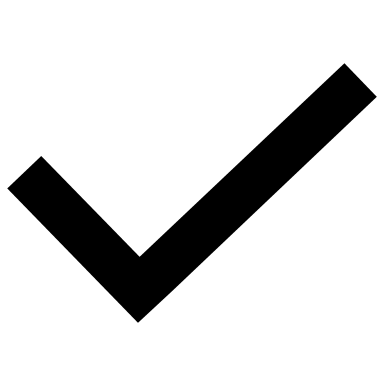 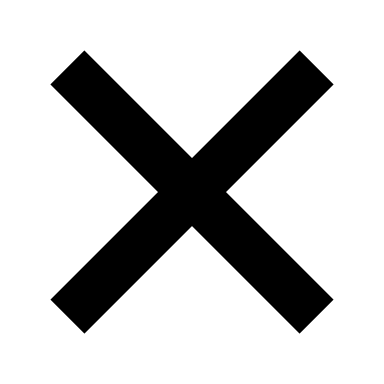 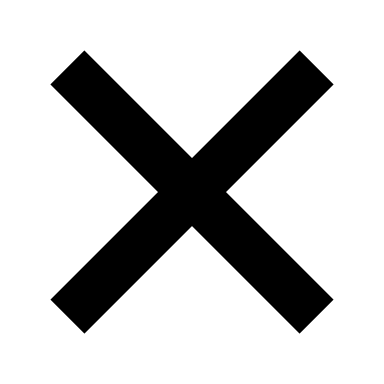 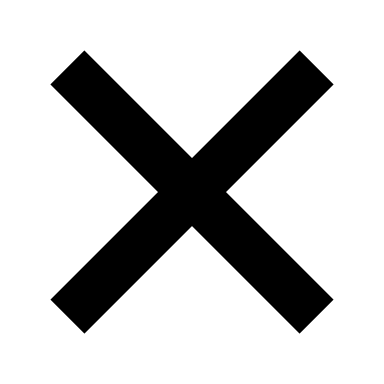 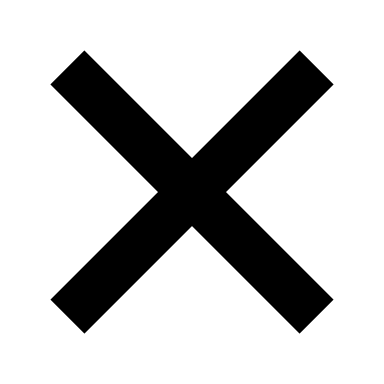 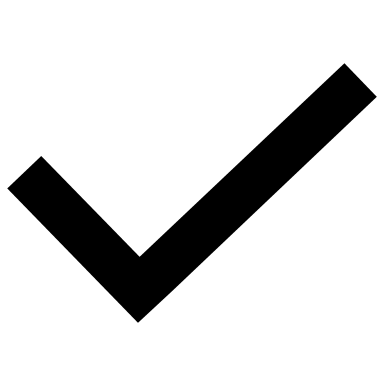 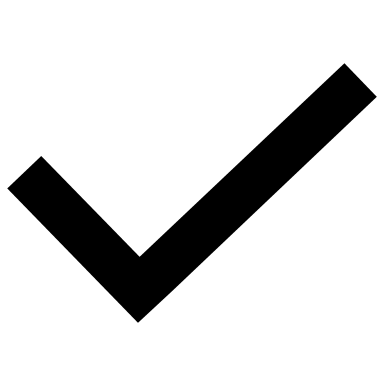 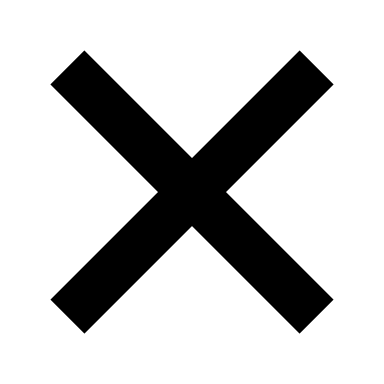 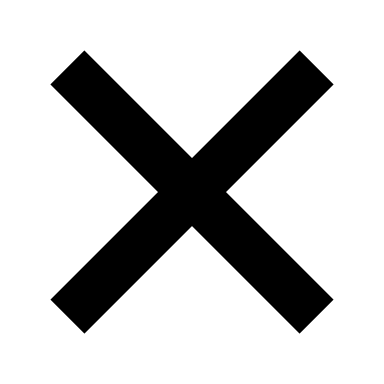 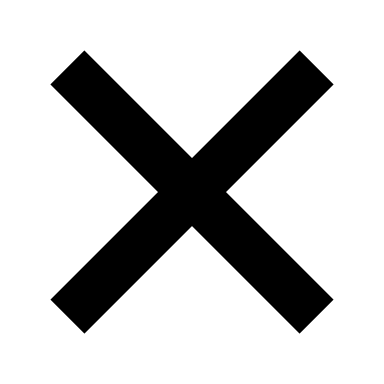 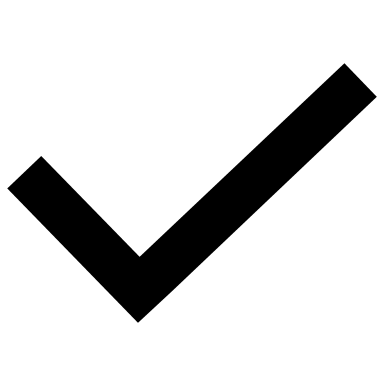 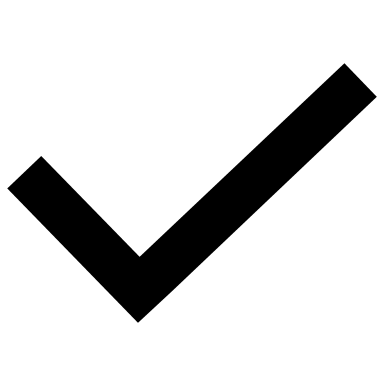 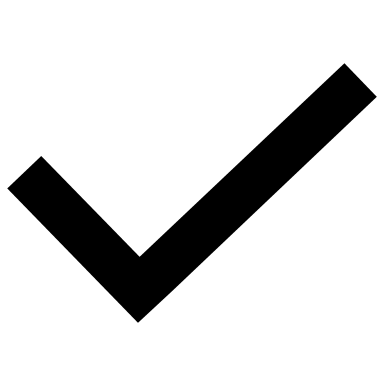 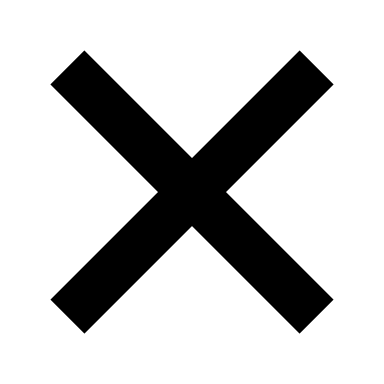 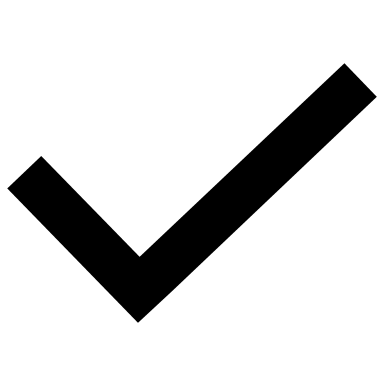 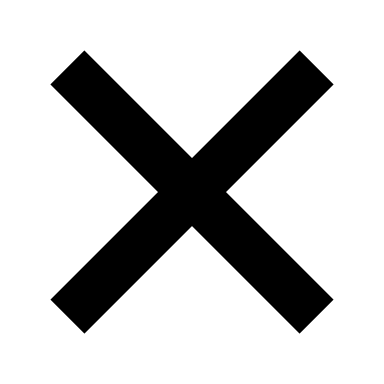 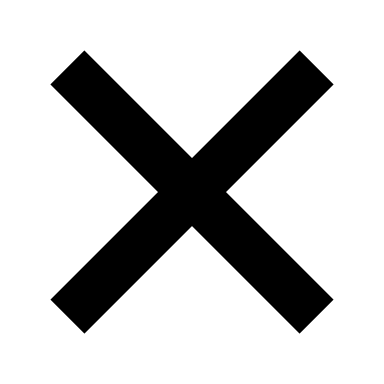 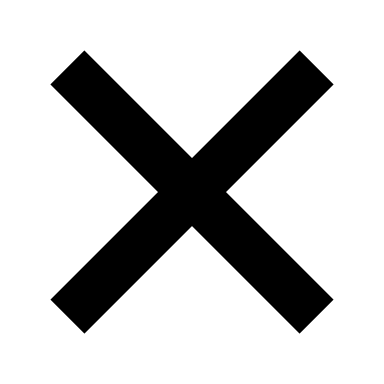 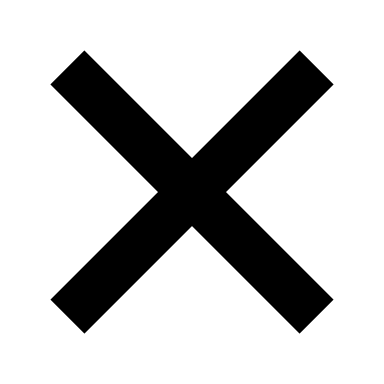 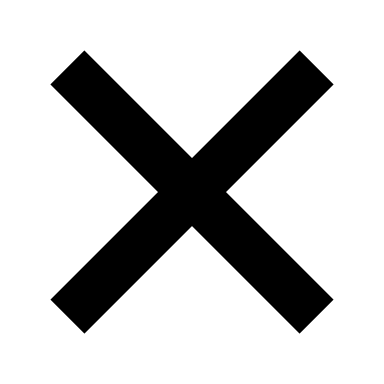 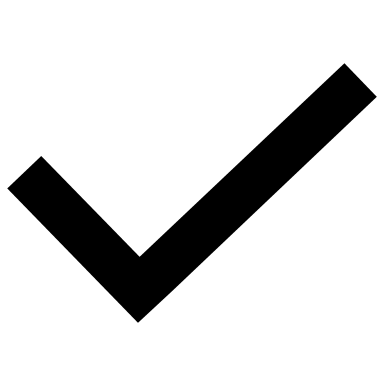 Traction
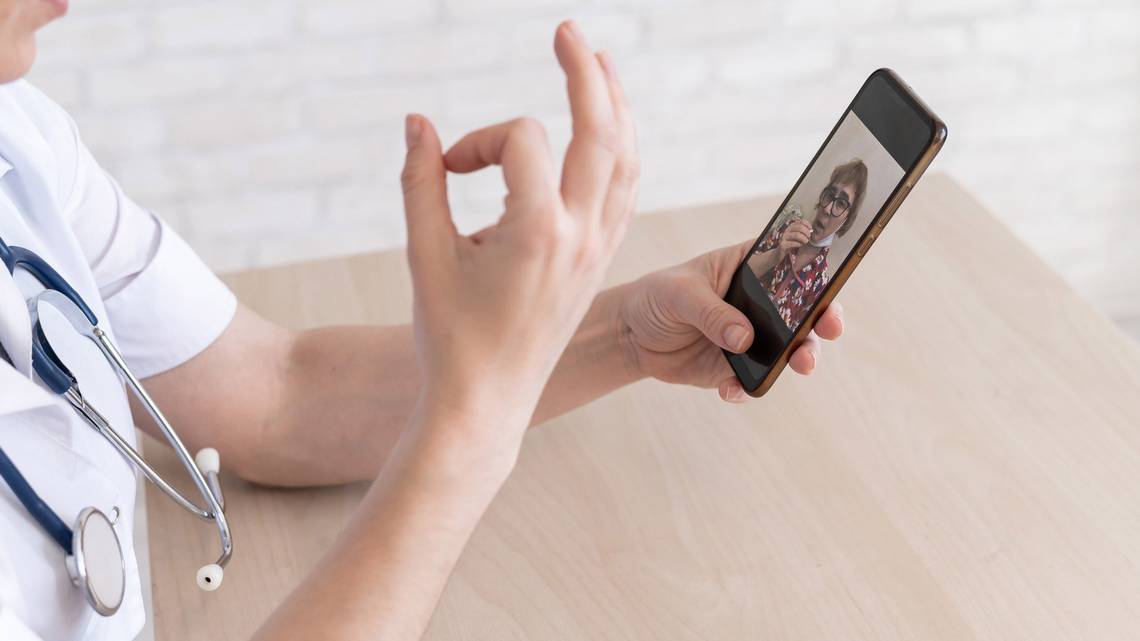 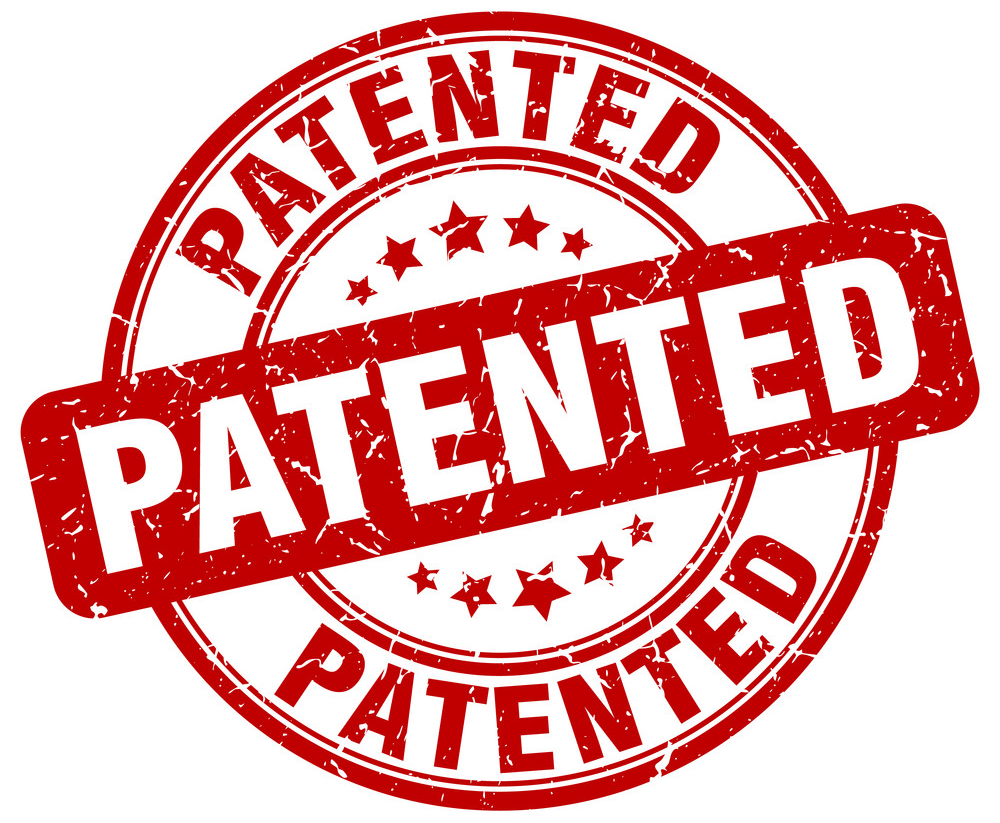 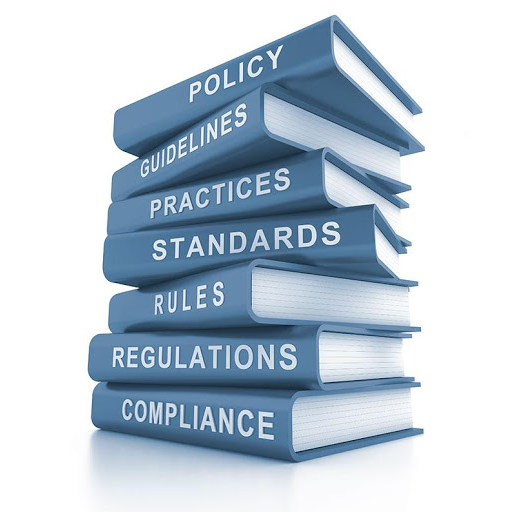 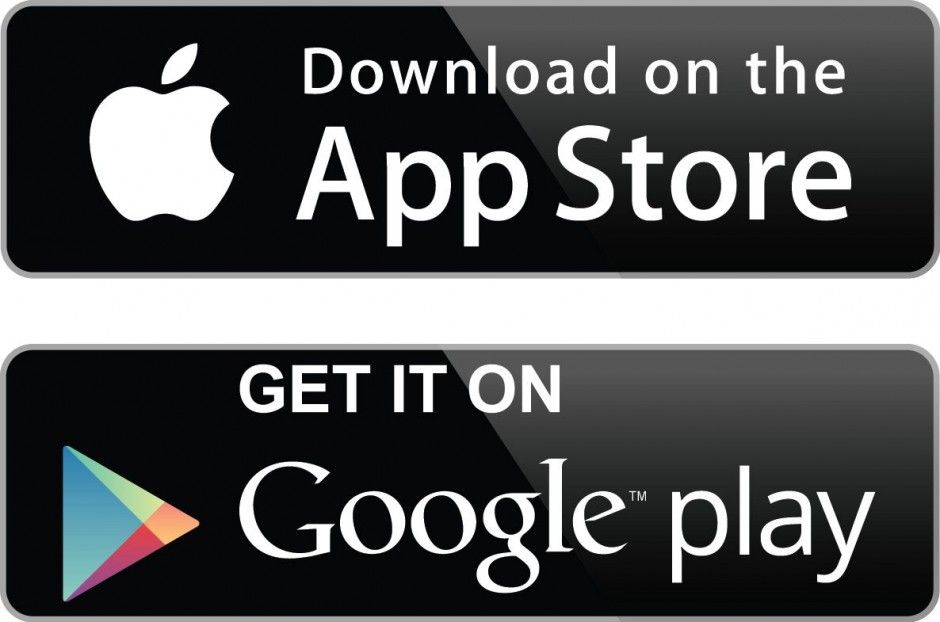 Team LUCID
Loughborough
University
NHS
Regulatory
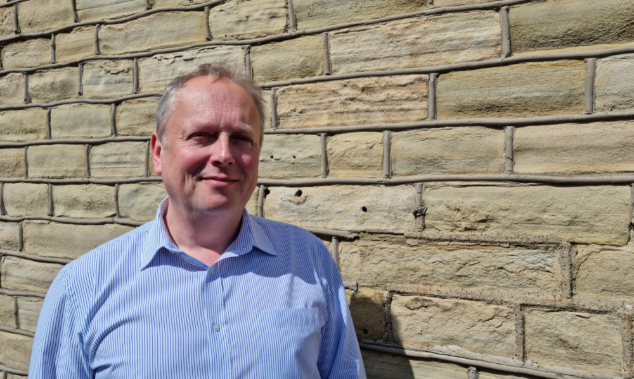 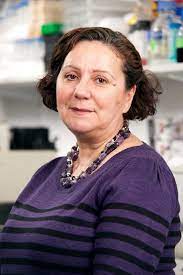 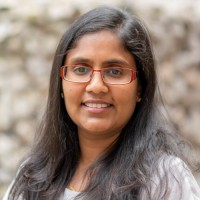 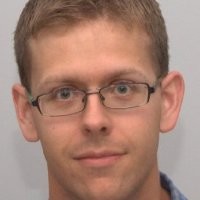 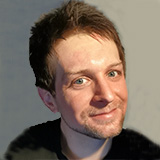 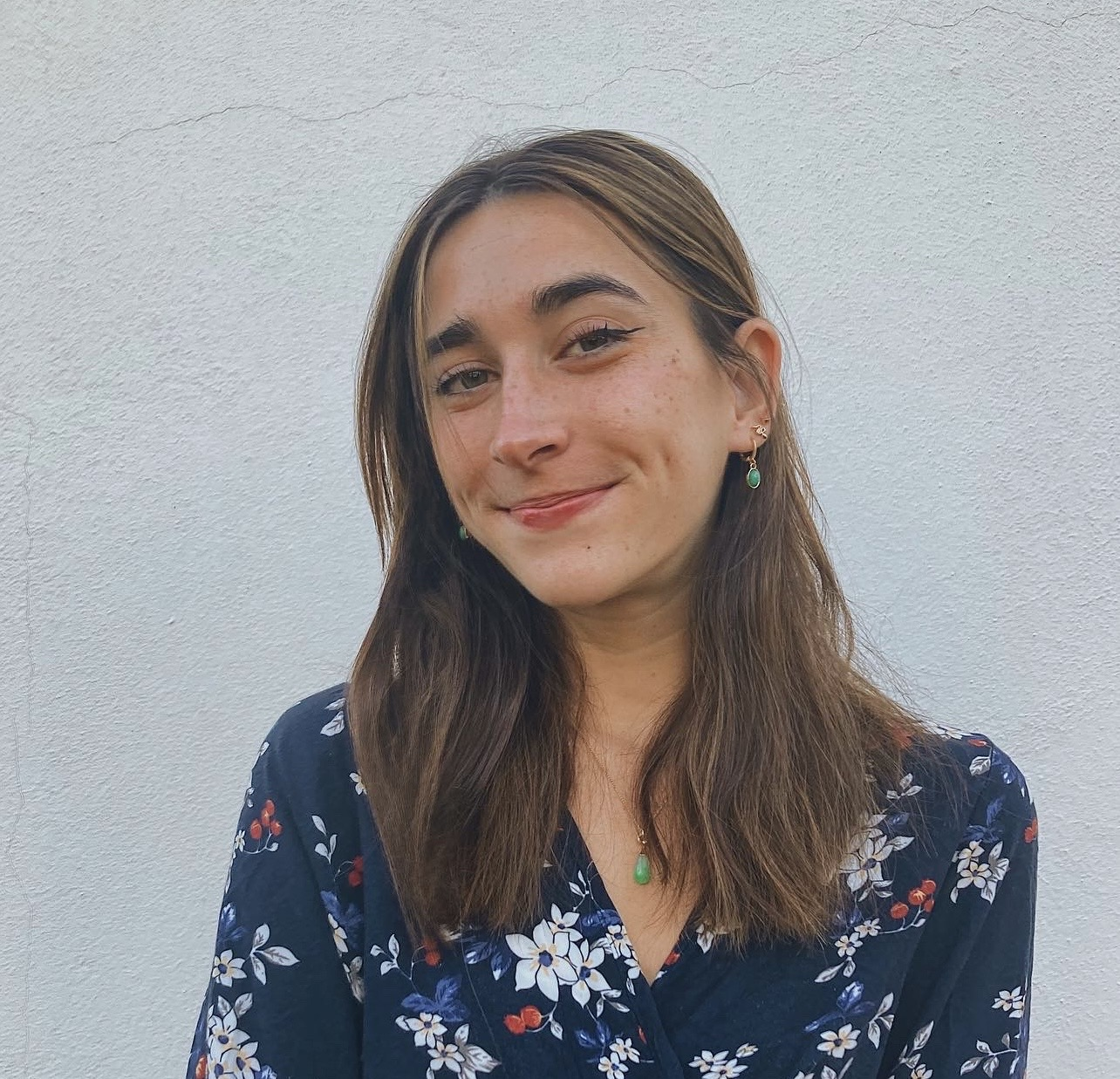 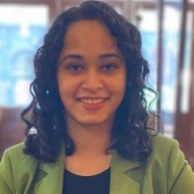 Thom: 
Founder
Monalie: 
TTO
Sankanika: 
Neurologist
Kim: 
Market 
Research
Elizabeta: 
Psychiatrist
Bryan: 
Regulatory
Consultant
Dave: 
Patent Attorney
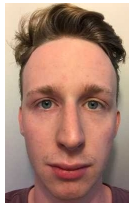 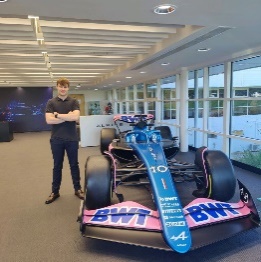 Oli: 
Programmer
James: 
Programmer
Finances: Market potential
[Speaker Notes: $20,000
Millions each
CT scans alone are expensive.]
Next steps…
Ongoing work:
Complete clinical validation and regulatory approvals (CE in Europe, FDA in US).
Completed in coming months (early analyses indicate no risk of failure)
This step is needed for sports team adoption

Funding request:
We need investment of £250,000 
£100k: Clinical trials (needed for NHS adoption: note, distinct from clinical validation)
£75k:  Staffing for IT support and app improvement.
£25k:  Real-time support services.
£50k:  Data protection & cybersecurity measures (due to handling personal medical data).
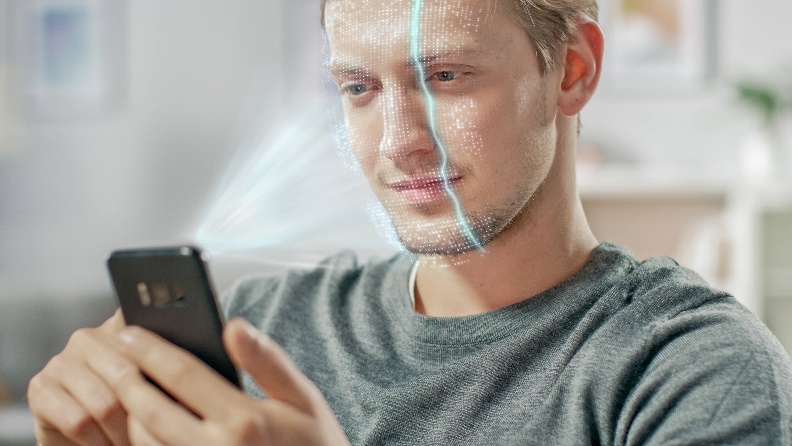 Loughborough University Concussion IDentification: LUCID
Objective and Rapid Concussion Assessment 



Dr Thom Wilcockson
t.wilcockson@lboro.ac.uk